Dan knjige
23. APRIL- Svetski dan knjige i autorskih prava
Svetski dan knjige i autorskih prava obeležava se 23. aprila svake godine, na dan smrti(1616. godine) dva velika evropska pisca- Miguela de Servantesa i Vilijama Šekspira, koji je istog datuma i rođen.
Odluka o održavanju Svetskog dana knjige i autorskih prava doneta je na Generalnoj konferenciji UNESCO-a održanoj u Parizu 1995. godine.
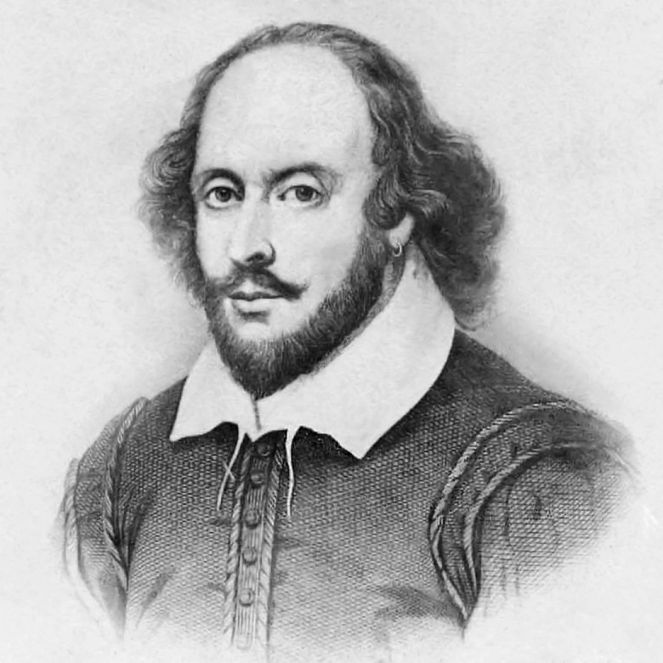 Miguel de Servantes                        Vilijam Šekspir
(29.09. 1547-23.04. 1616.)  (23.04. 1564-23.04.1616.)
Praznik potiče iz Katalonije  gde je prvi put obeležen 1926. godine , na dan Servantesovog rođenja
U Kataloniji su na ovaj dan još u srednjem veku  organizovane svečanosti i turniri, a običaj je bio da plemići poklanjaju damama ruže,a one njima zauzvrat knjigu.
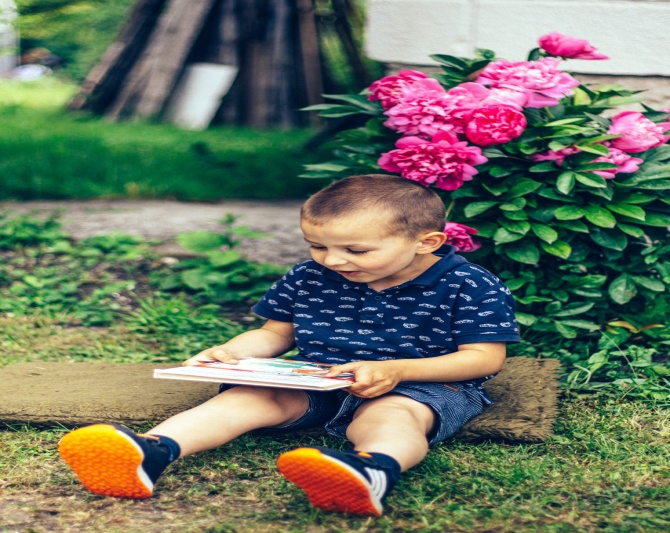 Zanimljivosti o piscima, knjigama, čitanju i o tome kako su čitali velikani
Napoleon je čitao brzinom od 2.000 u minuti

Maksim Gorki je postavio rekord od 4.000 pročitanih reči u minuti

Onore de Balzaku za čitanje romana od 200 stranica bilo je dovoljno samo pola sata

Najduži maraton zadatog čitanja na glas trajao je 224 sata u trgovačkom centru ‘Mas’ u gradu Pajsandu, u Urugvaju.
Zanimljivosti o piscima, knjigama, čitanju  i o tome kako su čitali velikani
Deset knjiga na polici može se rasporediti na 3 628 800 načina

Po delima Šekspira do sada je snimljeno preko 800 filmova 

Prva dečija knjiga objavljena je 1658. godine u Nemačkoj

Papirus Pris smatra se najstarijom  knjigom na svetu. Otkrivena je pri iskopavanju starogrčkog grada Tebe, a veruje se da je nastao oko 3550. godine pre naše ere.
Mudre misli o knjigama
Biblioteke se ne prave one rastu. – Agustin Birel

Birajte pisca kao što biste birali prijatelja. – Ventvort Dilon

Veći greh od spaljivanja knjiga je ne čitati knjige. – Josif Brodski

Dobri prijatelji, dobre knjige i čista savest: to je idealan život. 
Mark Tven
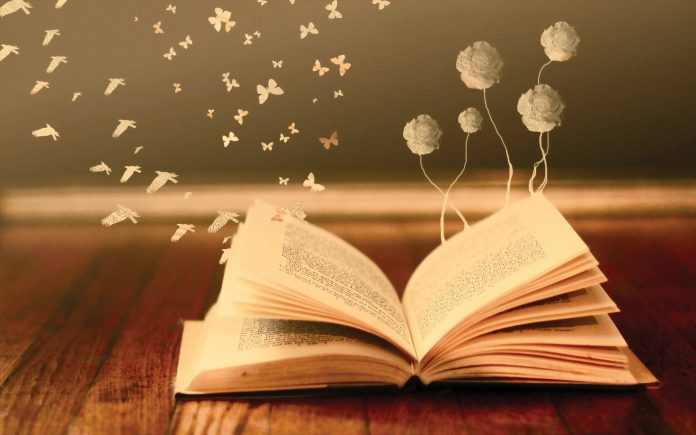 Mudre misli o knjigama
Samo saznanje da te na kraju dana čeka dobra knjiga, čini ti dan veselijim. –Ketlin Noris

Tri dana nemoj čitati knjige i tvoje će reči izgubiti lepotu. Kineska poslovica

Čitaj da bi živio. –Gustav Flober

Čovek koji ima biblioteku i vrt, ne treba mu ništa više. -Ciceron
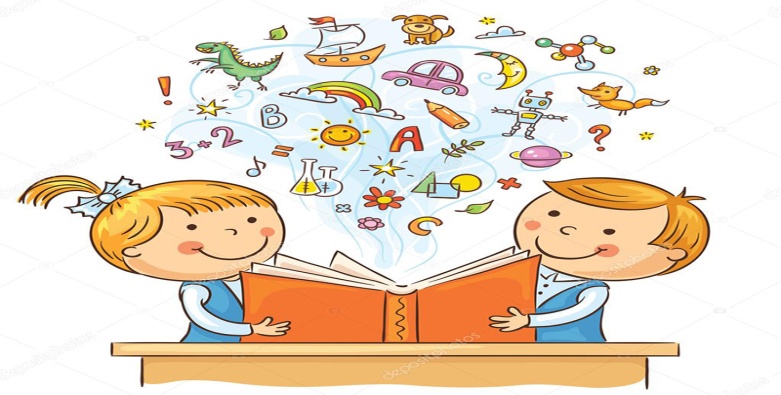 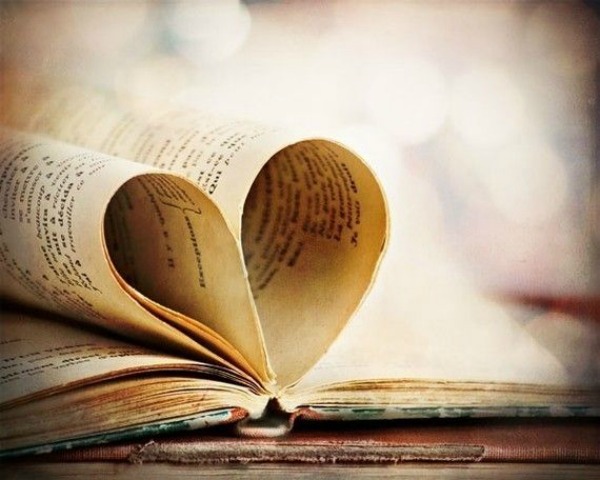 Gutenbergova Biblija
Gutenbergova Biblija ili Biblija u 42 reda je prva knjiga štampana u Evropi, odštampana u Majncu, tehnikom pokretnih slova Johana Gutenberga, pronalazača štamparske mašine.

Štampanje je započeto 1452, a završeno 1455. godine, tekst Biblije je na latinskom jeziku. 

Knjige su odštampane u ukupnom tiražu od 185 primeraka- 150 na papiru i 35 na pergamentu. Do danas je sačuvano 44 primerka (12 na pergamentu i 32 na papiru. )
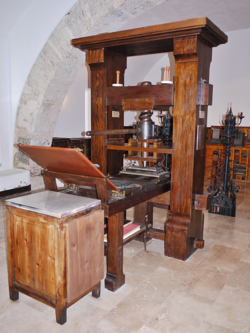 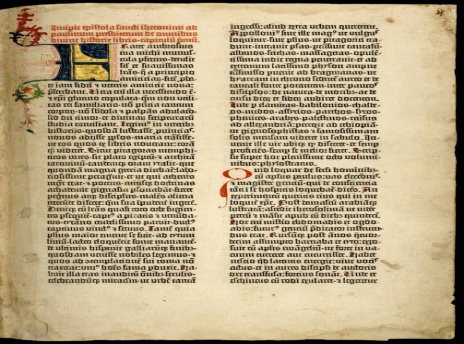 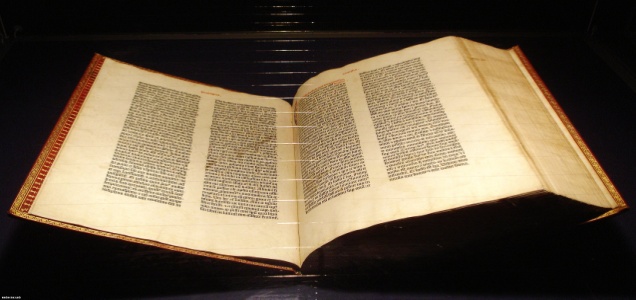 Replika Gutenbergove           Kopija Gutenbergove                     Prva strana Gutenbergove Biblije
štamparske prese                  Biblije                                              iz 1455. godine
Najlepše biblioteke sveta
Eskorial biblioteka u Madridu
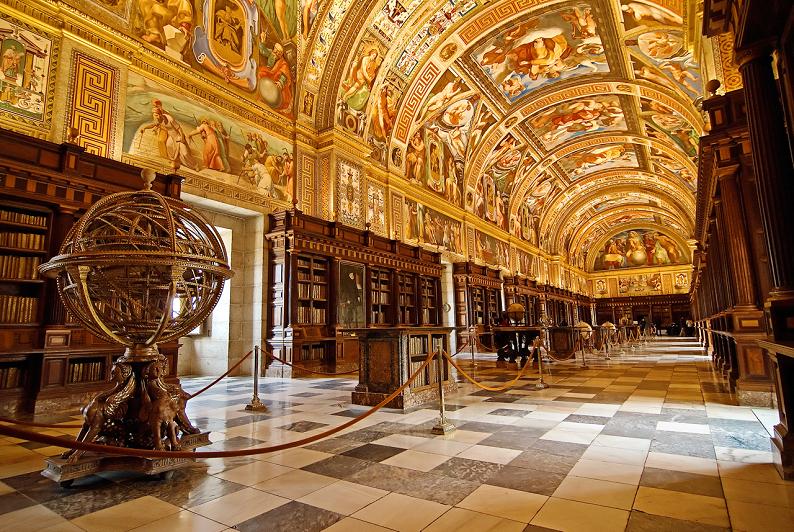 Najlepše biblioteke sveta
Biblioteka manastira Strahov u Češkoj
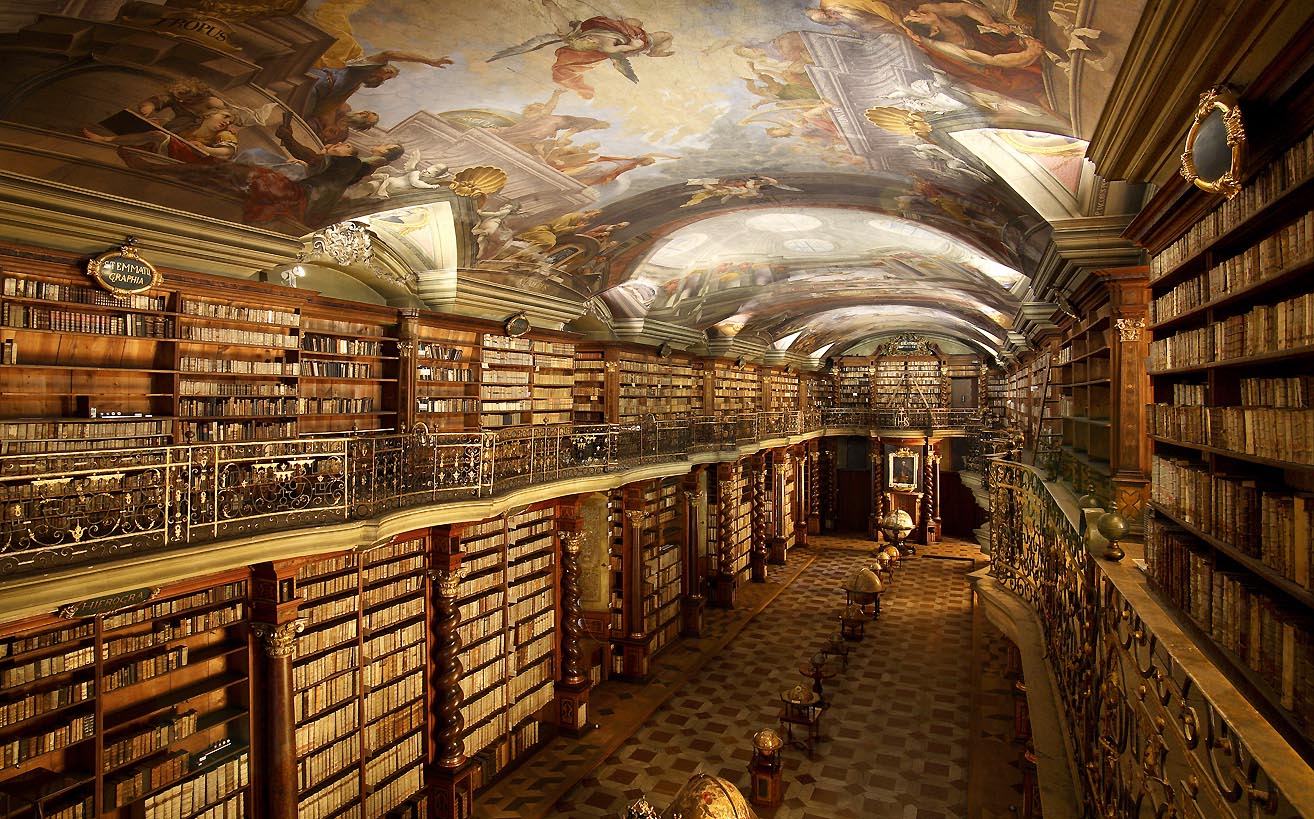 Najlepše biblioteke sveta
Biblioteka Univerziteta Koimbra u Portugalu
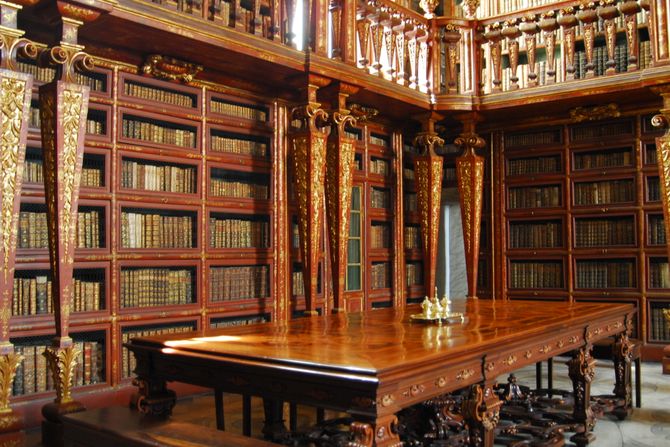 Najlepše biblioteke sveta
Biblioteka Koledža Sent Džon u Kembridžu
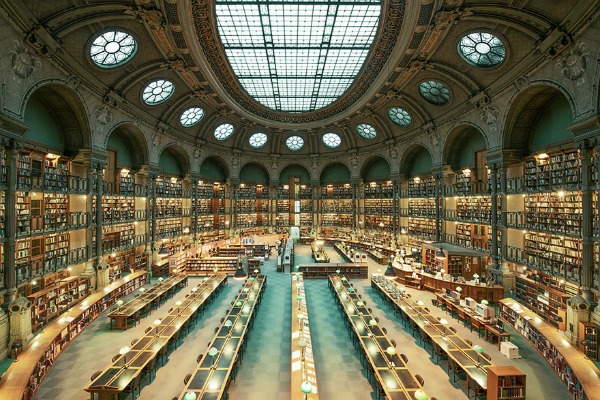 Zbornik učeničkih radova
‘DA ŽIVI KNJIGA’
‘UT VITAE LIBRI’

Samo bez panike
i bez brige,
dok bude ljudi
biće i knjige.
Dok bude knjige
biće i nas,
u ljudskoj misli
čoveku  je spas.
Pomoći možemo
 jedino sami sebi,
pa zašto onda
čitali ne bi?!
A da bi čitali
neko mora pisati
i do nas
svoje misli slati.
Zato bez brige,
knjige će uvek biti.
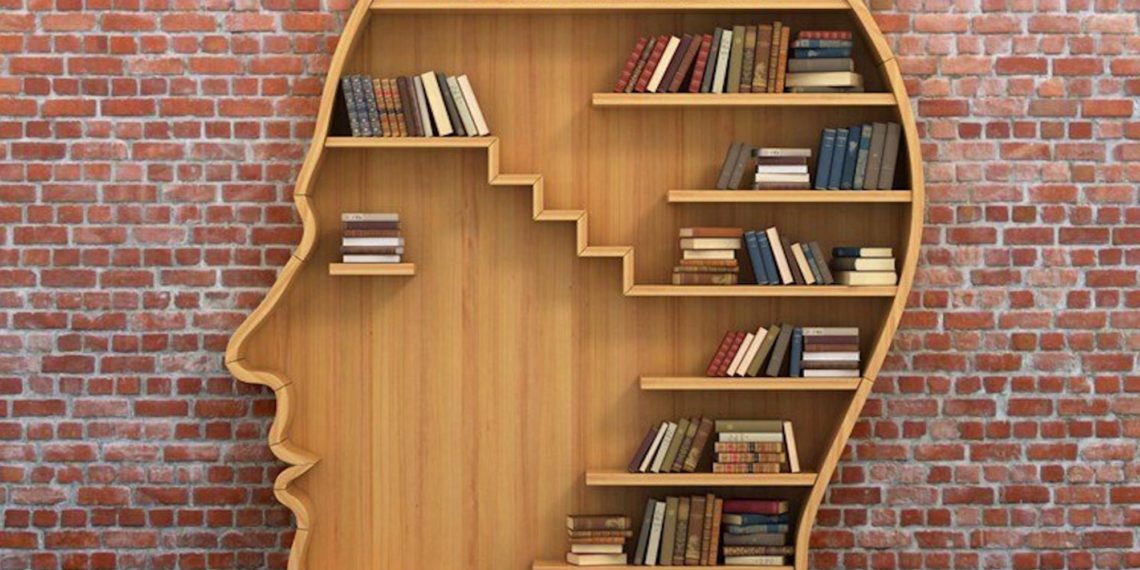 Zbornik učeničkih radova
Mamina pridika
Ovih me dana more
neke teške brige:
zašto nam stoje nepročitane
još uvek mnoge knjige.
Ako i dalje ne budemo 
hteli čitati,
ni za šta se u životu 
nećemo pitati....
Bojim se nastupiće
potpuna degeneracija
postaćemo nepismena nacija...
Za sada je to samo prognoza,
a ako se dogodi biće 
strašna dijagnoza.
Teško je onda lečiti ranu,
bolje se knjige lati
po svakom vedrom danu!
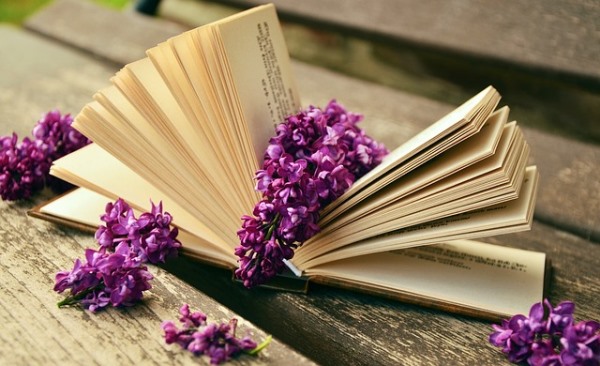 Koliko društvene mreže utiču na mentalno zdravlje?
Društvene mreže su poslednjih godina sigurno jedan od najpopularnijih vidova komunikacije i druženja među ljudima širom sveta. Služe nam za druženje, upoznavanje, ponovno povezivanje sa ljudima sa kojima smo izgubili kontakt, za reklamiranje te za informisanje. Zaista je malo onih koji su odoleli ovoj pošasti i nemaju profil na niti jednoj od društvenih mreža. 

Jeste li se ikad zapitali kako to društvene mreže utiču na čovekovo mentalno zdravlje?
Donosi li nam više štete nego koristi?
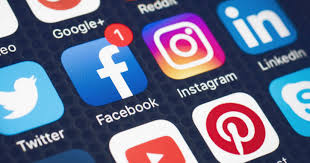 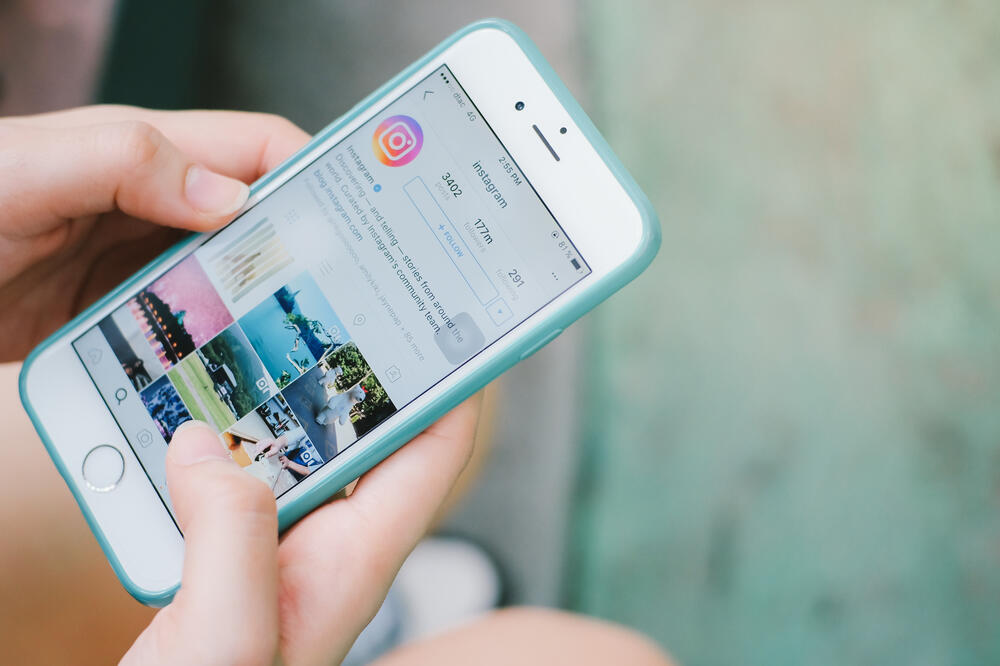 Da li  društvene mreže utiču na čovekovo mentalno zdravlje?
Negativne strane sruštvenih mreža

Zavisnost. Opšte je poznato da se prekomernom upotrebom računara može razviti određena zavisnost, posebno kad su u pitanju  video igrice, ali nema prevelike razlike ni kod korišćenja društvenih mreža.


Zavisnost o društvenim mrežama se javlja jer njihova upotreba stimuliše centre zadovoljstva u vašem mozgu koji se aktiviraju svaki put kad vam neko ‘lajkuje’ fotografiju ili ostavi pozitivan komentar.
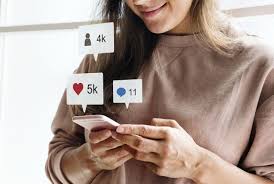 Da li društvene mreže utiču na čovekovo mentalno zdravlje?
Negativne strane društvenih mreža
Manjak koncentracije i poremećaj pažnje. Previše vremena provedenog na društvenim mrežama može vam doneti pad koncentracje kao i mnoge druge simptome ADHD-a jer komunikacija na društvenim mrežama zahteva konstantno prebacivanje sa jedne teme na drugu, sa jednog mesta na drugo, od čitanja komentara, praćenja novih objava te odgovaranja na poruke kao i komentarisanja i lajkovanja.

Pad intelektualnih sposobnosti. Većini ljudi aktivnosti na društvenim mrežama su postale kao žvakaća guma za mozak. Konstantno nam okupiraju misli, ali nemamo nikakvu konkretnu korist od njih. Broj pratilaca, lajkova i komentara nisu merodavni da li je nekouspešan, zabavan i snalažljiv u stvarnom životu.
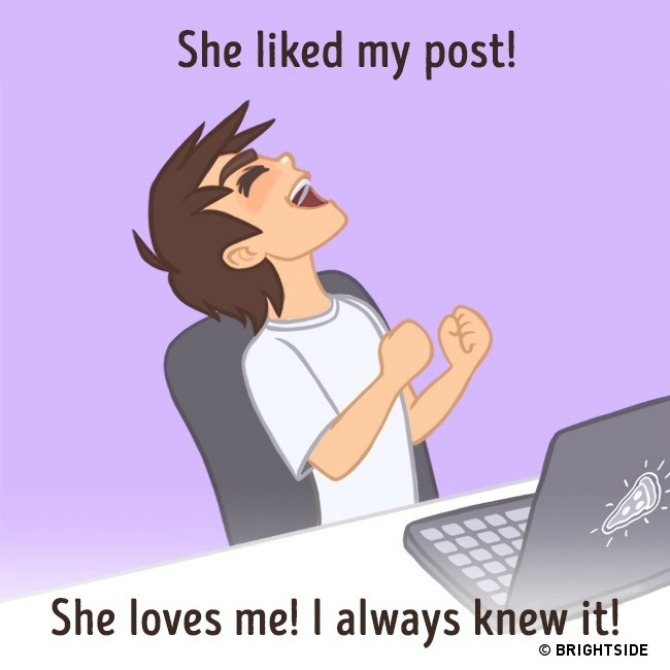 Da li je u pravu?
Da li društvene mreže utiču na čovekovo mentalno zdravlje?
Negativne strane društvenih mreža

Povećan nivo stresa i umora. Iako vam se mozda čini da vas društvene mreže odmaraju, one čine upravo suprotno jer pomno praćenje svega što se dešava bukvalno zamara mozak. Umara se od viška informacija posebno onih koje primate bez nekog reda i smisla, brzo i u malim porcijama. I tako se usled manjka odmora i koncentracije rađa stres koji je dobar početak za mnoge fizičke i psihičke probleme.

Suzbijanje emocija. Koliko vam se često dešava da kad pročitate neku lošu vest odmah odete na društvenu mrežu da pogledate šta vaši virtuelni prijatelji misle o tome ili jednostavno podelite svoje utiske sa njima?
Jeste li se ikad zapitali zašto je to vaša prva reakcija?
Da li na taj način pokušavate pobeći od stvarnosti i od toga da se suočite sa sopstvenim mislima i emocijama?
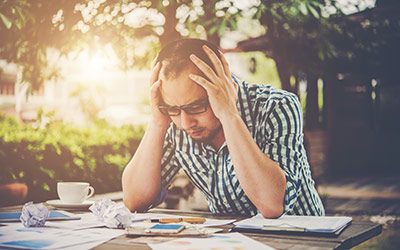 Kako sprečiti loš uticaj društvenih mreža?
Nemojte nas nas pogrešno shvatiti, mi ne smatramo da su društvene mreže nešto loše, naprotiv, ako se koriste umereno i na pravi način zaista mogu biti više nego korisne. Pomažu vam da komunicirate sa ljudima, da delite i saznajete informacije, otkrivate kada i gde se održavaju događaji koji vas zanimaju pa čak i da se reklamirate ako to želite. Granica između pozitivnog i negativnog uticaja društvenih mreža je veoma tanka, nađite način da taj loš uticaj sprečite.

Ograničite vreme koje provodite na Fejsbuku, Tviteru, Instagramu i dozvolite sebi više slobodnog, kvalitetnog vremena.
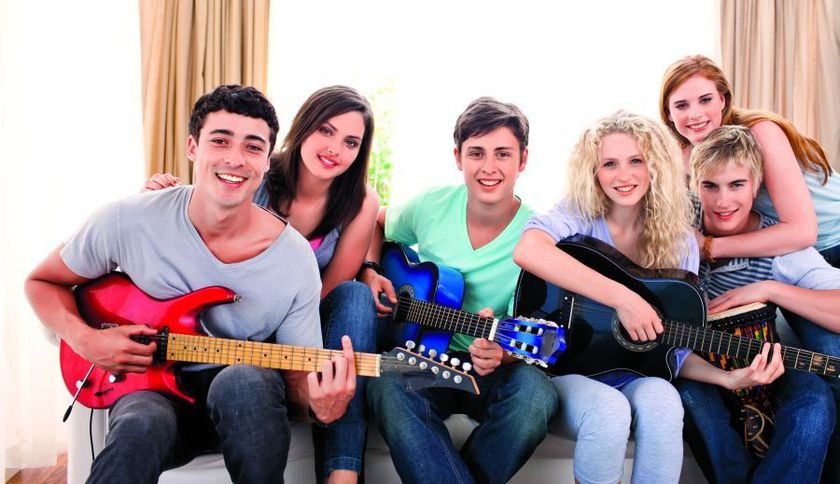 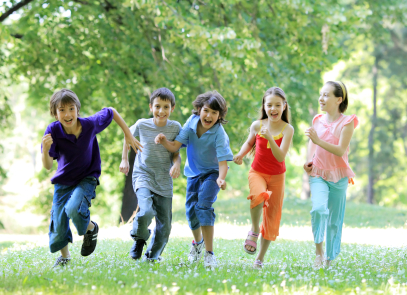 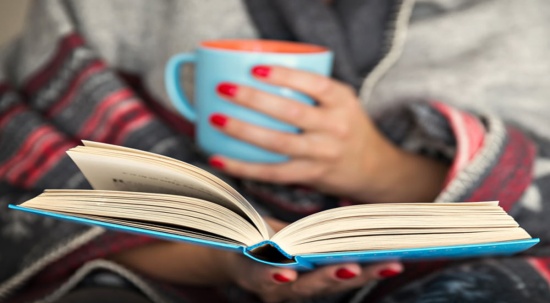 ZAŠTO JE ČITANJE KNJIGA KORISNO:
Čitanje knjiga unapređuje vaše znanje
Čitanje proširuje rečnik
Čitanje unapređuje komunikacione sposobnosti
Čitanje je dobro za mozak
Čitanje motiviše
Čitanje poboljšava koncentraciju
Čitanje podstiče kreativnost
Kvalitetan hobi
Pristupačna zabava
Čitanje vas čini pametnijim
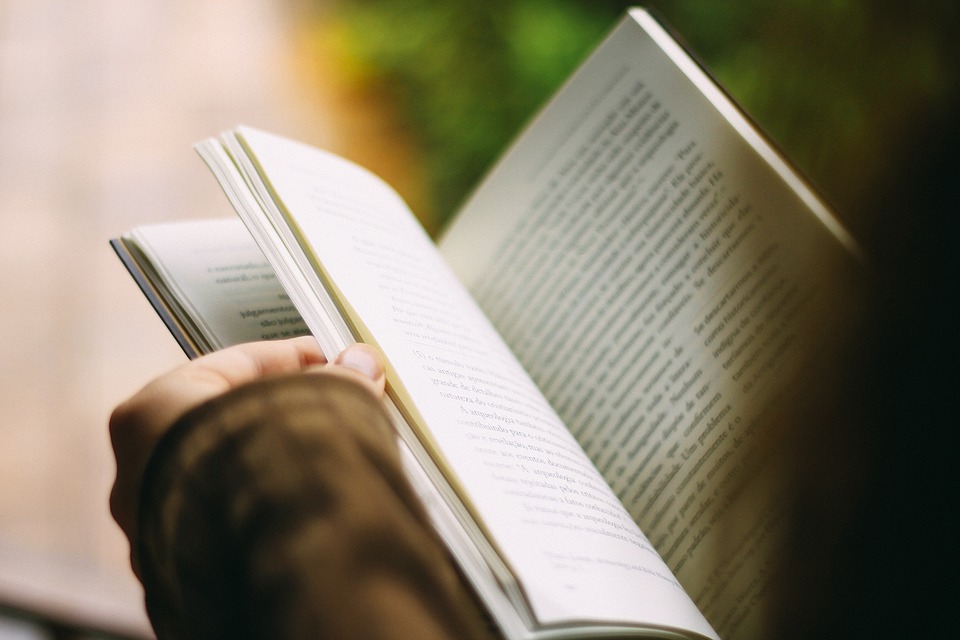 Pripremila: Tanja Slavnić


Hvala na pažnji.
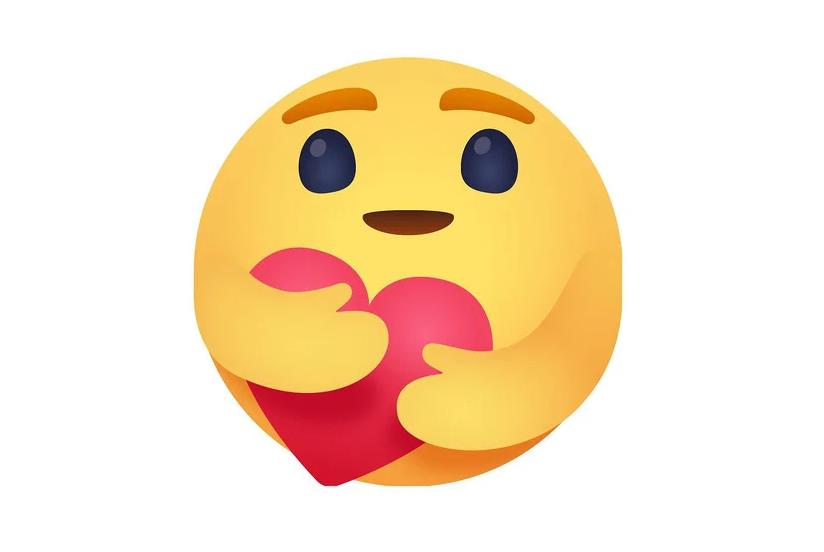 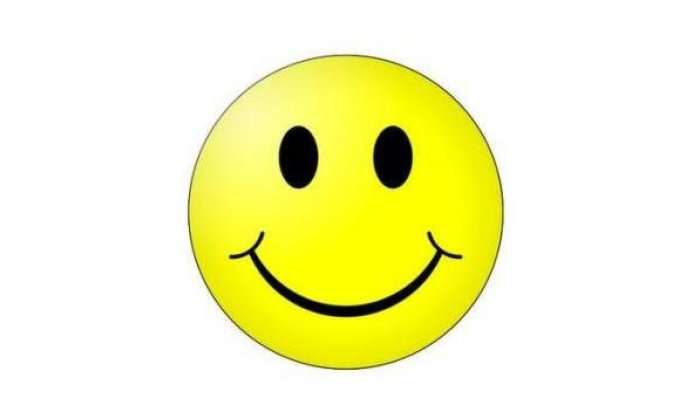